San Diego Java User’s Groupwww.sdjug.orgCell Phones to Stun!
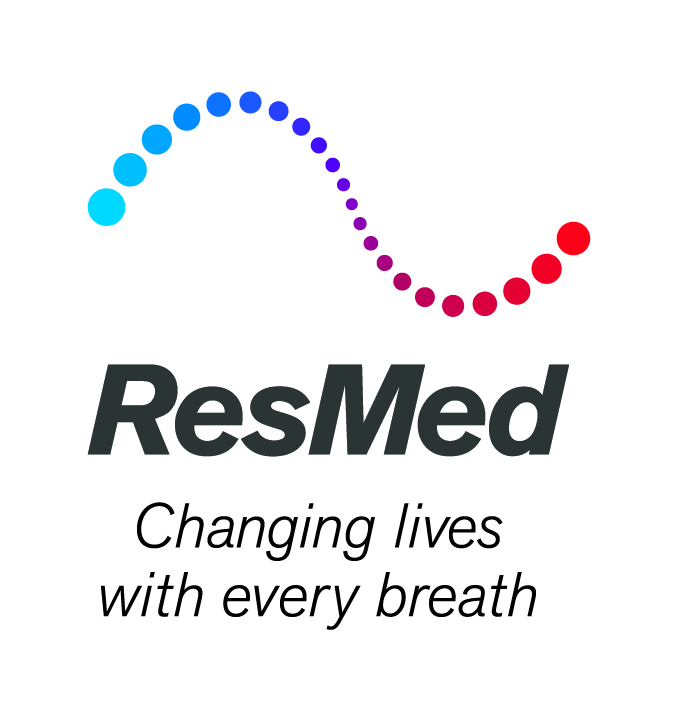 And the password is: sleeptight
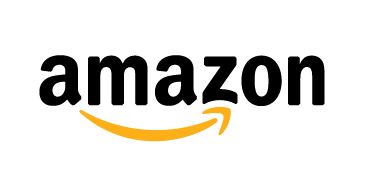 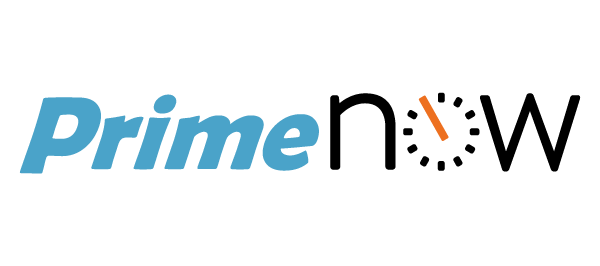 Timeline
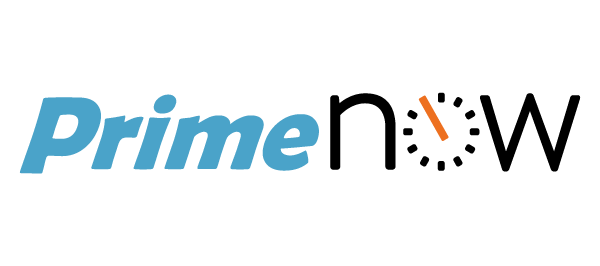 6:30 - Equipment setup and mixer – Food provided by:

7:00 - Meeting begins, announcements
 
7:15 – Speaker: Jeff Sparkman, Founder Locke Labs,, speaking on “New Tools for STEM, Cyber, and Makers"

7:50 – Short Break 

8:00 – Speaker: Paul Webber, Java Champion, speaking on “Java 9: Exploring New Features"

9:00 – Meeting Ends, drawing, clean up  

9:30 - Official Stop
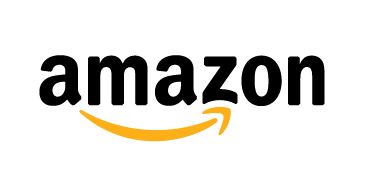 Our Mission
To strengthen the San Diego Java community by providing an environment where our members can share their knowledge, discuss advances in related technologies, and promote the use of Java in their workplace.
Become a member!
Announcing the SDJUG on Meetup!
https://www.meetup.com/San-Diego-Java-Users-Group 

Announcing the SDJUG Group on Facebook!
https://www.facebook.com/groups/SanDiegoJUG/
Announcements
A word from our Sponsor: 
Looking for Sponsors
Looking for Speakers!
Now is your time to speak!
Looking for work?
Now is your moment!
Hiring Managers

JavaOne – Oct 1 – 5
Call For Papers end April 24th
https://reg.rainfocus.com/flow/oracle/oow17/cfp/cfpHome
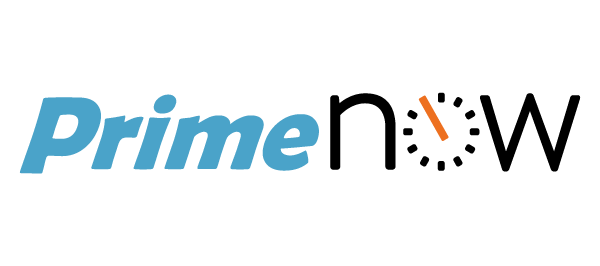 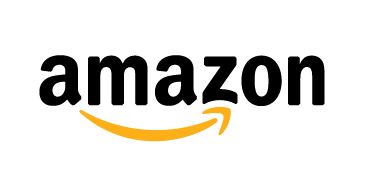 Speaker Introduction
Speaker Bio: Most of Jeff Sparkman’s experience has been with DoD programs: missile defense, vetronics, and avionics. In many cases, he has implemented interfaces via CORBA, publish/subscribe, or various message sets. He has worked in a variety of languages including Java, C#, C, C++, Ada, and assembly. Recently, he became interested in cyber security and is a Java GIAC Secure Software Programmer. He prefers to work with strongly typed languages and small reusable components.

Company Bio: Locke Labs is researching and developing new approaches to secure and embedded software to yield: fewer vulnerabilities, higher parallelism, deterministic execution, and rapid innovation.
Speaker Introduction
Paul Webber has been involved the software industry for over 25 years programming in languages such as SmallTalk, C++, Java, and Android. He has worked in many domains in the San Diego area with a strong interest in Agile Development practices. He has been involved in several volunteer organizations such as the Boy Scouts of America, Botball and The League of Amazing Programmers; giving back to the community. Paul has been the President of the SDJUG since 2001 actively coordinating the monthly meetings. Currently he is working at ResMed, a company committed to changing lives with every breath by treating sleep disordered breathing.
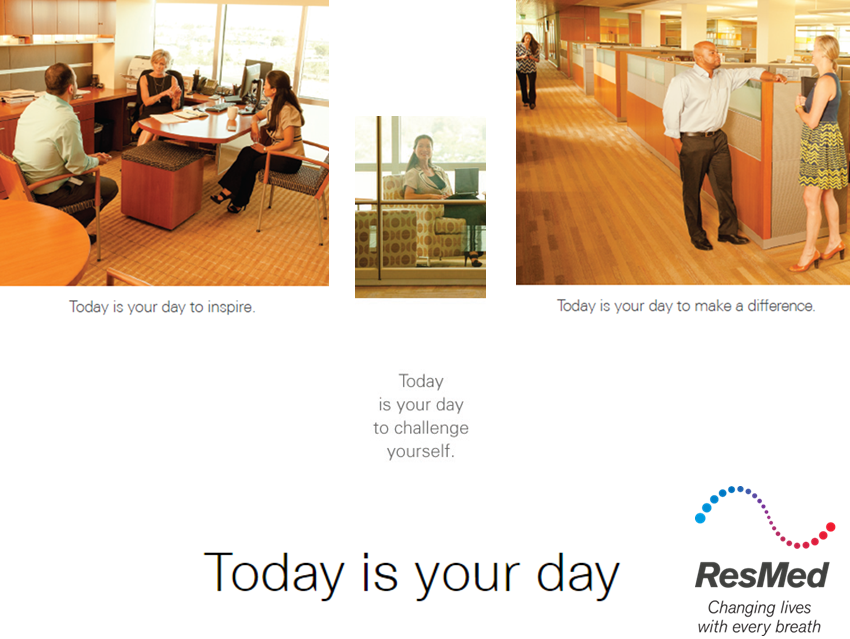 Thank You ResMed!
www.sdjug.org